Lese- und Hörverstehen
Aufgaben als Beispiele
BEWERTUNG
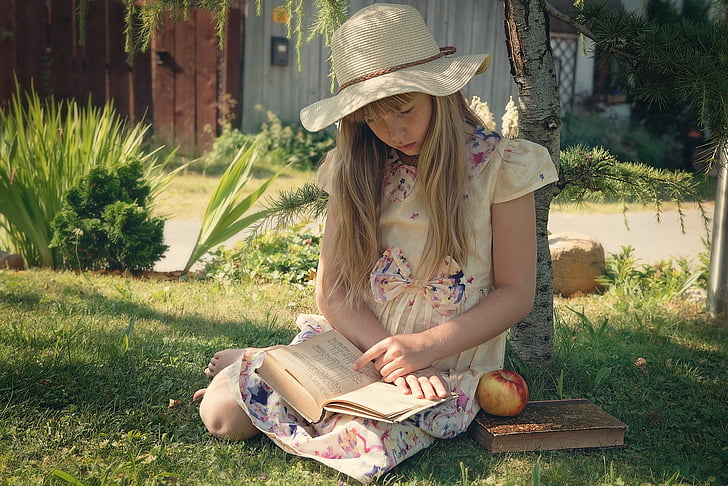 Leseverstehen
Lesen - Es wird globales, selektives und detailliertes Verstehen von kurzen und sehr einfachen authentischen und angepassten Texten, das Erkennen der Grundaussage und das Auffinden der Schlüsselinformationen  bewertet.

Globales Lesen impliziert, dass der Schüler nicht unbedingt jedes Wort verstehen muss, sondern die Bedeutung des Textes.

Selektives Lesen bedeutet, dass sich der Schüler auf einen größeren Teil des Textes konzentriert, nach einer Antwort auf eine bestimmte Information sucht.

Detailliertes Leseverstehen  bedeutet, dass beim Lösen von Aufgaben auf jedes Detail im Ausgangstext geachtet werden muss, damit der Schüler zur richtigen Lösung kommt.
Texte nach Komplexität:
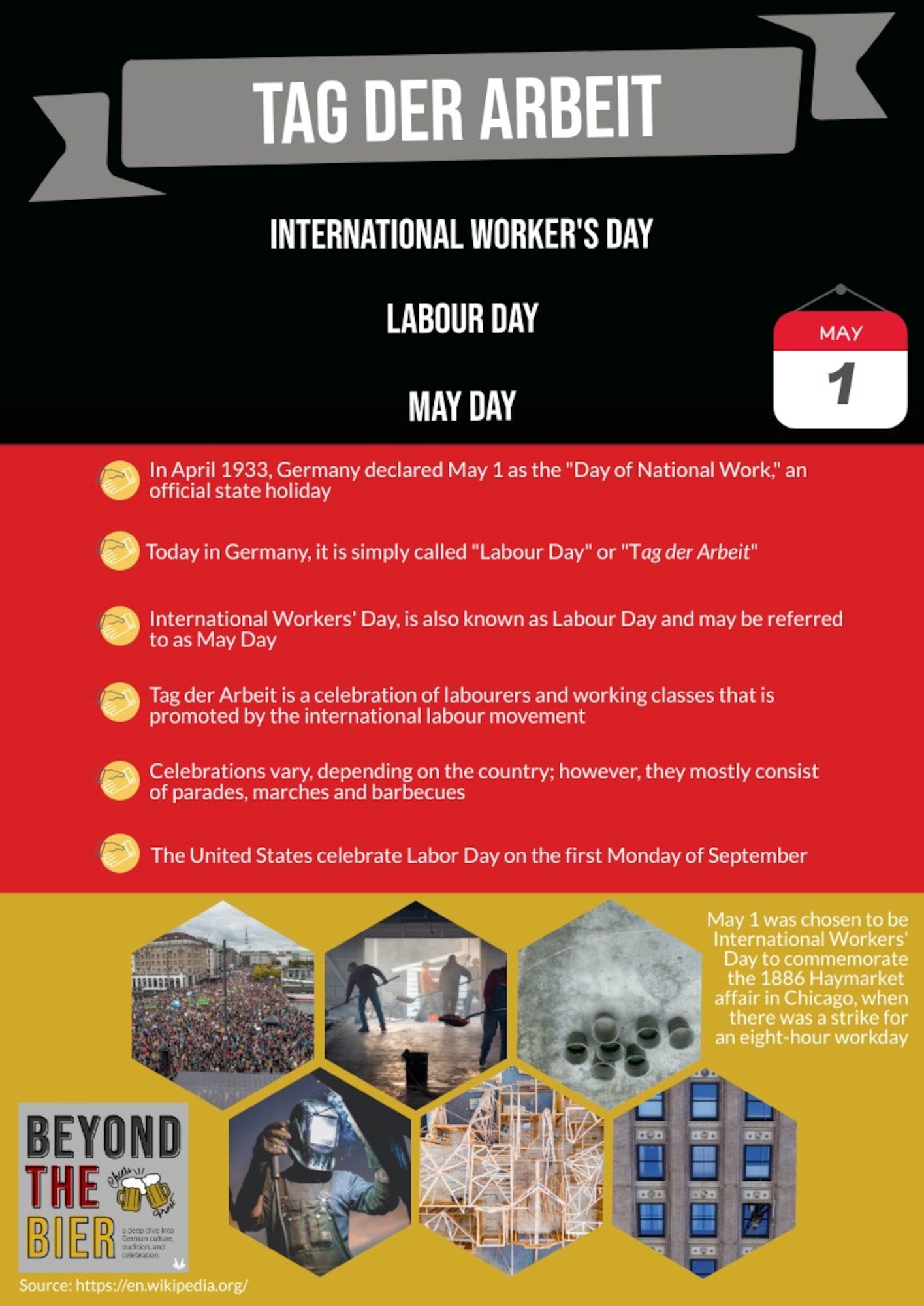 sehr einfacher Text,  

einfacher Text, 

mittelkomplexer Text, 

komplexer Text.
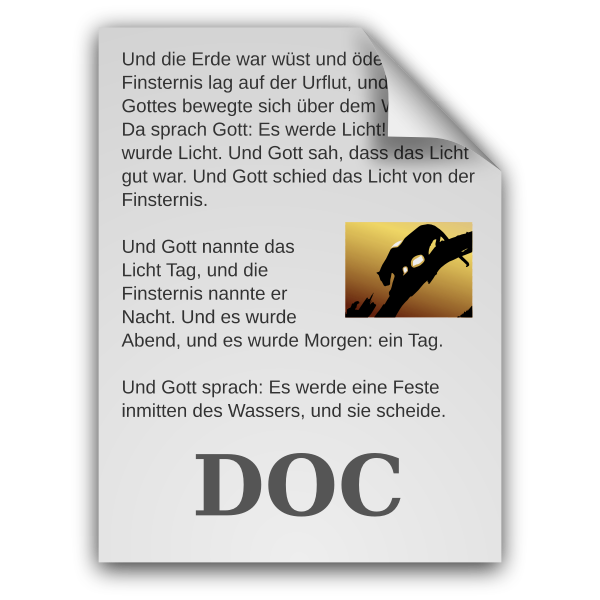 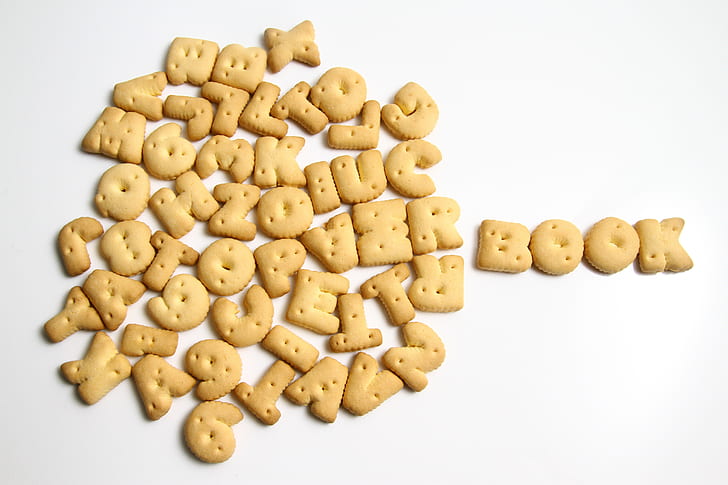 Texte nach Länge
Texte bis 100 Wörter (die 4. 5. Klasse der Grundschule und die 1.2. Klasse der Mittelschule- Anfänger)
Texte von 100 bis 350 Wörter ( die 6. 7. Klasse der Grundschule und die 2.3. Klasse der Mittelschule- Anfänger)
Texte von  350 bis 500 Wörter (die 8. Klasse der Grundschule und die 4. Klasse der Mittelschule- Anfänger)
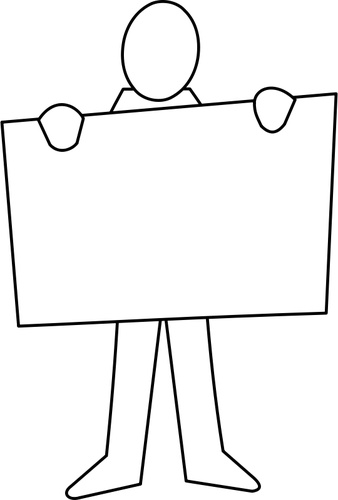 Empfohlene Textarten:
Zahlenlieder,
Lieder (traditionell und modern),
Bildergeschichten,
Bilderbücher,
Comic,
einfache kurze Texte aus wenigen kurzen Sätzen, begleitet von Bildern,
sehr einfache Dialoge und beschreibende Texte,
adaptiertes berühmtes Märchen,
Grußkarte,
kurze Texte mit Bildern und Formularen mit personenbezogenen Daten,
 Postkarte,
Mail
Odgojno-obrazovni ishodi  KOMMUNIKATIONSSPRACHENKOMPETENZ
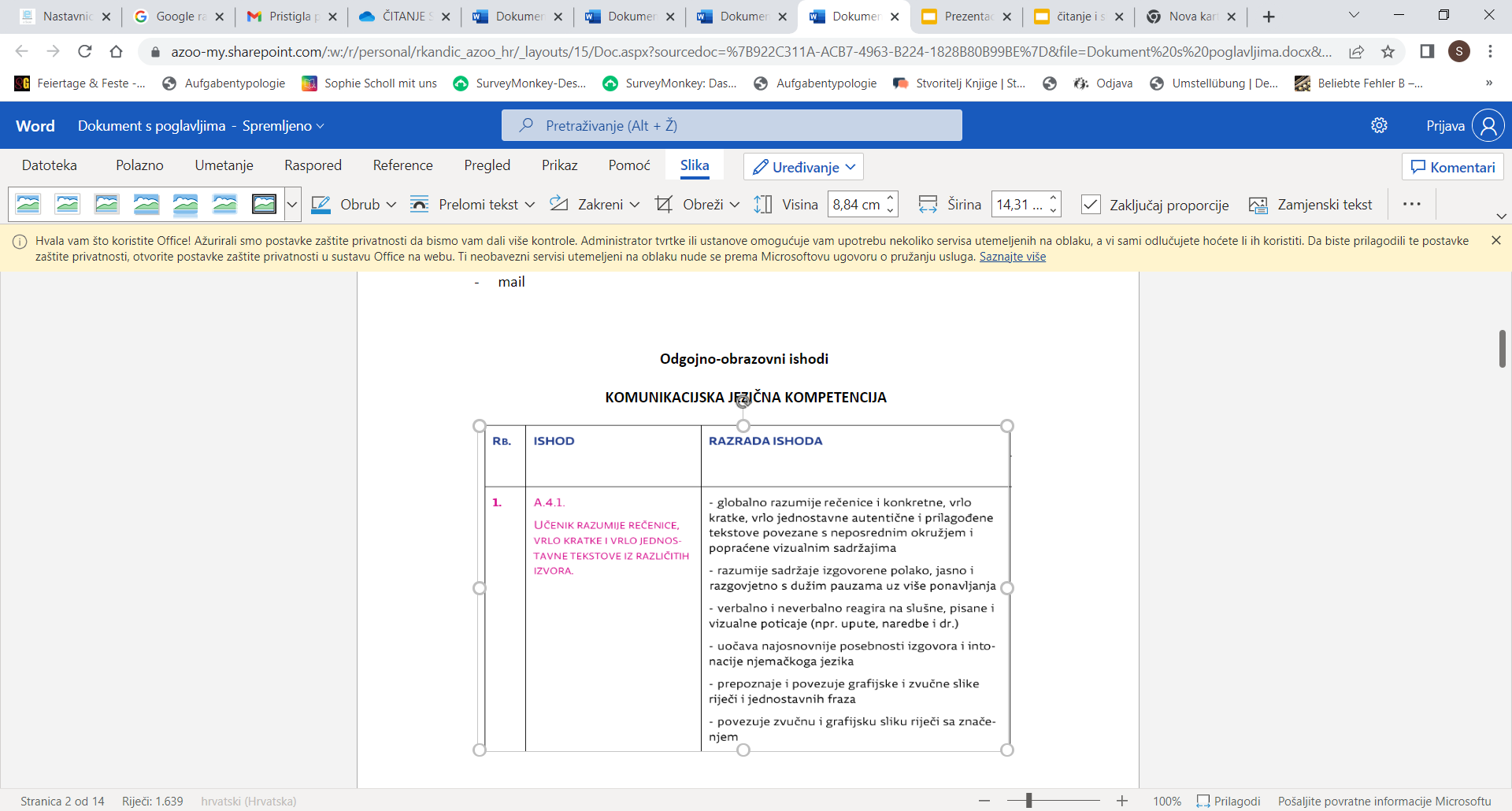 Bewertung
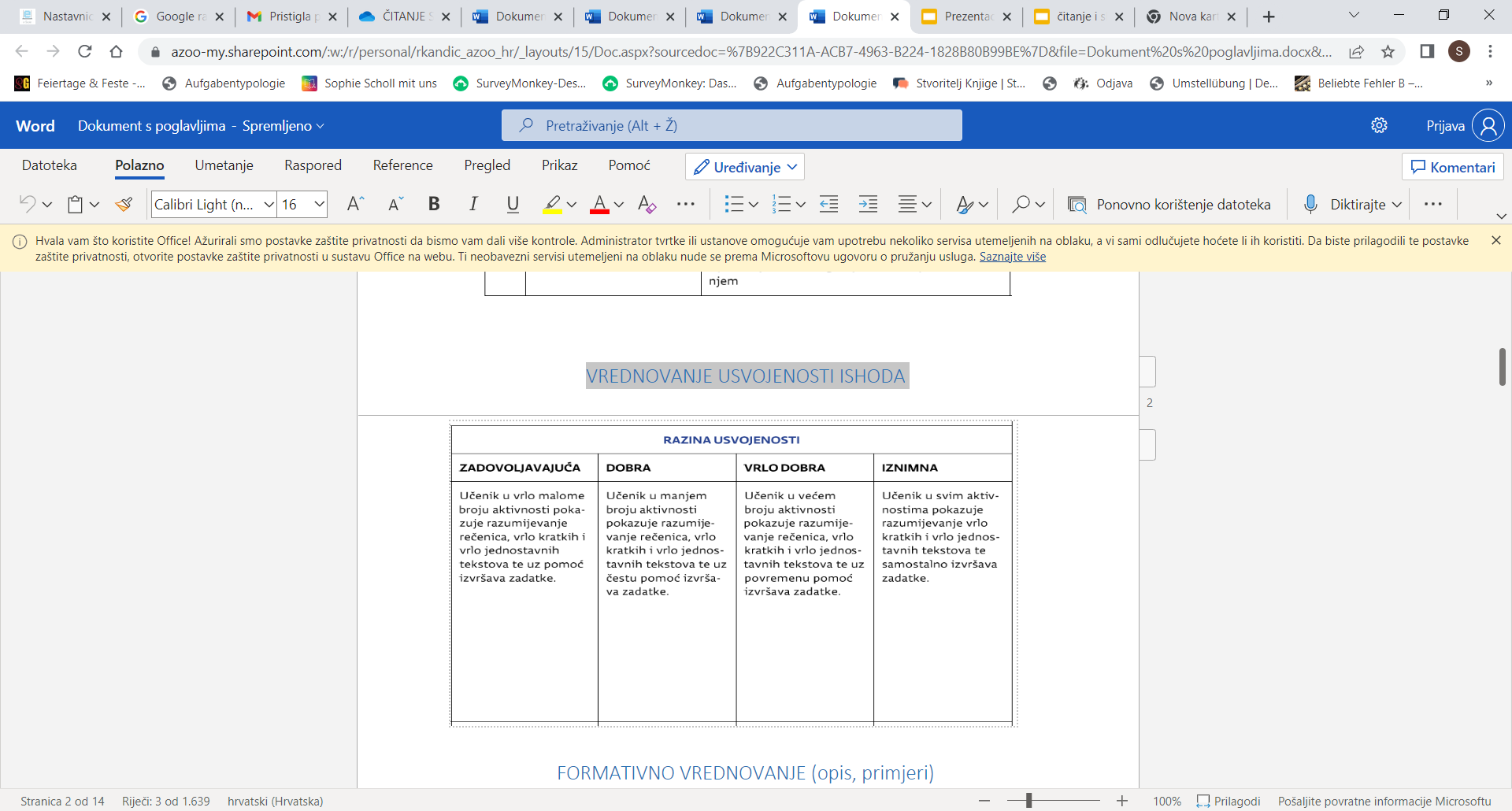 Bewertung
Lorem Ipsum
VREDNOVANJE
UVJEŽBAVANJE
OCJENJIVANJE NAUČENOG
ZA UČENJE
Lorem Ipsum
SUMATIVNO
FORMATIVNO
ZA UČENJE
Lorem Ipsum
KAO UČENJE
Lorem Ipsum
BILJEŠKA
Lorem Ipsum
OCJENA
BILJEŠKA
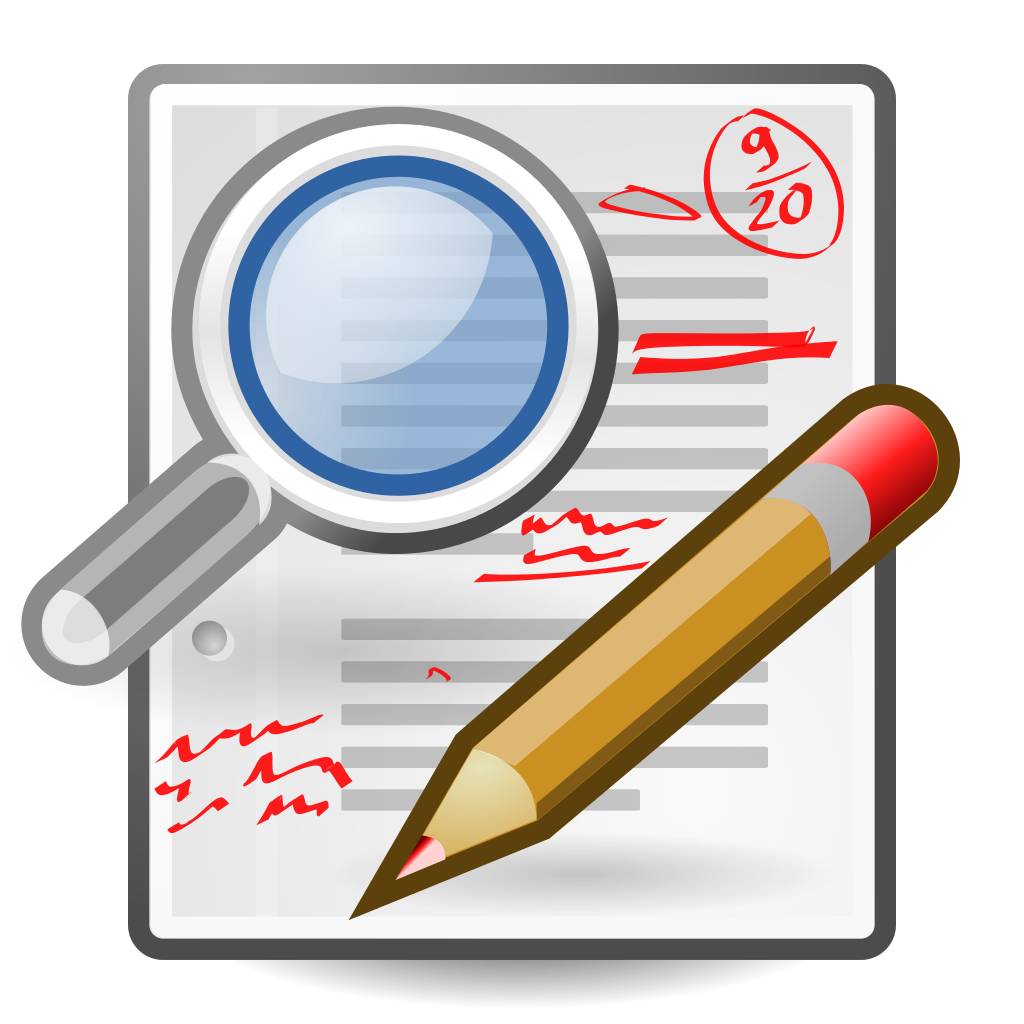 FORMATIVE BEWERTUNG (Beschreibung, Beispiele)
WANN? Formative Leistungsbeurteilung findet während des Lernens und Lehrens statt und führt NICHT zu einer Note.
Es ist auch wichtig zu betonen, dass die Summe mehrerer formativer Tests KEINE Gesamtnote ergibt.
Es wird hauptsächlich mit Ausgangskarten und/oder kurzen Aufgaben nach dem bearbeiteten Thema oder einem Teil des Themas durchgeführt.
Meistens stellen Lehrer Fragen, um das Verständnis des gelesenen oder gehörten Textes zu überprüfen, Schüler lösen Aufgaben, um das Verständnis in verschiedenen Formaten zu überprüfen (Multiple-Choice, Kurzantwort, Richtig-Falsch...)
EMPFEHLUNG
Es wäre gut, während des Unterrichts und der Lösung der Leseverstehensaufgabe den Schülern Anweisungen zu geben, d.h. Ratschläge zu geben, welche Strategie sie anwenden könnten, um die spezifische Aufgabe erfolgreich zu lösen, d.h. den Text zu verstehen.
Lesestrategien
man muss nicht jedes Wort im Text verstehen, sondern muss sich den ganzen Satz, also den Text anschauen und versuchen, ihn aus dem Zusammenhang zu verstehen,

die Kenntnisse einer anderen  lernenden Fremdsprache (hauptsächlich Englisch) nutzen, um die Bedeutung des Satzes / Textes zu verstehen,

betonen Sie, dass die Fragen, also die Sätze in der Aufgabe, der Reihenfolge des Textes folgen (Lösungen für die erste und zweite Frage/Satz stehen am Anfang des Textes usw.),

Lies die Aufgabe und suche die Antwort im Text,

Lies den Text, dann die Aufgabe und suche dann die Antworten im Text,

Lies den ganzen Satz in der Aufgabe,

die Antwort findet sich meist in einem Satz,...
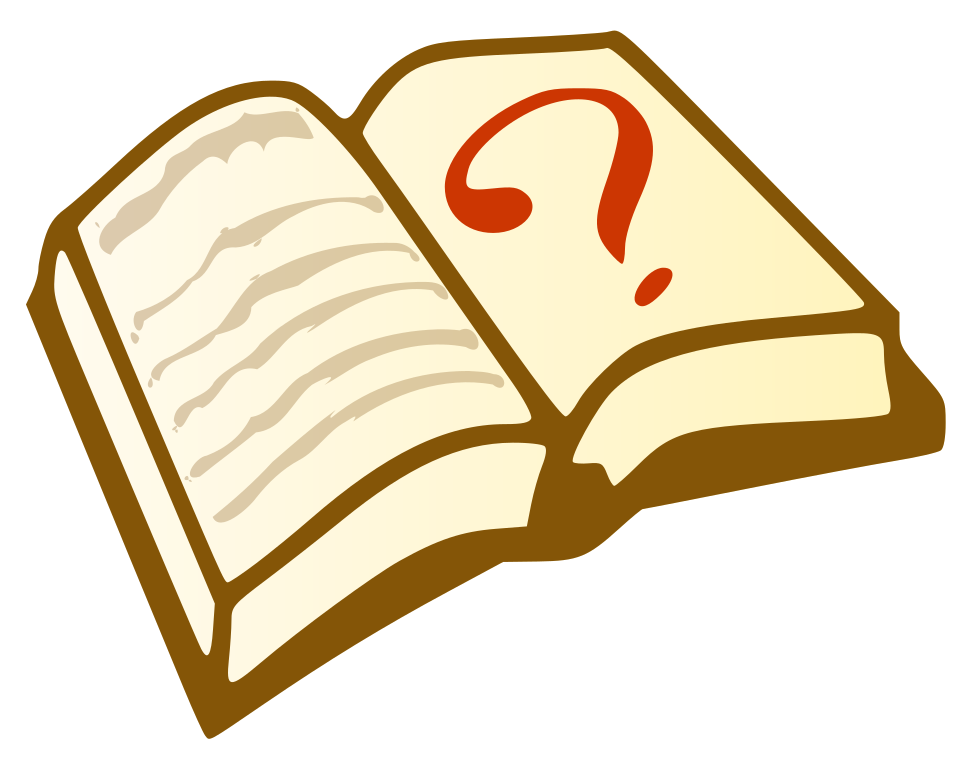 AUFGABEN FÜR DIE FORMATIVE BEWERTUNG
Eine Aufgabe, um das Verständnis des gelesenen oder gehörten Textes zu überprüfen.
Beantworten Sie die Frage mit einem Wort.

👂/📖  Michael Frohner ist Informatiker. Er hat einen Sohn Daniel. Daniel hat keine Geschwister. Er ist ein Einzelkind.      
 🤳    Hat Michael Frohner nur ein Kind?__Ja.____
          Was ist Michael Frohner von Beruf? __________  
     	Hat Daniel eine Schwester? __________ 
Man bewertet Beherrschung des Wortschatzes, Verneinung…

Eine Aufgabe, um das Verständnis des gelesenen oder gehörten Textes zu überprüfen.
 Kreuze R (richtig) ein, wenn die Aussagen richtig sind, oder F (falsch), wenn sie falsch sind.
👂/📖  Michael Frohner ist Informatiker. Er hat einen Sohn Daniel. Daniel hat keine Geschwister. Er ist ein Einzelkind. 
 🤳   
  Michael Frohner ist der Koch.         R   F 
  Daniel hat eine Schwester.                 R   F 
  Daniel  hat keinen Bruder.                  R  F 
Man bewertet Beherrschung des Wortschatzes, Verneinung…
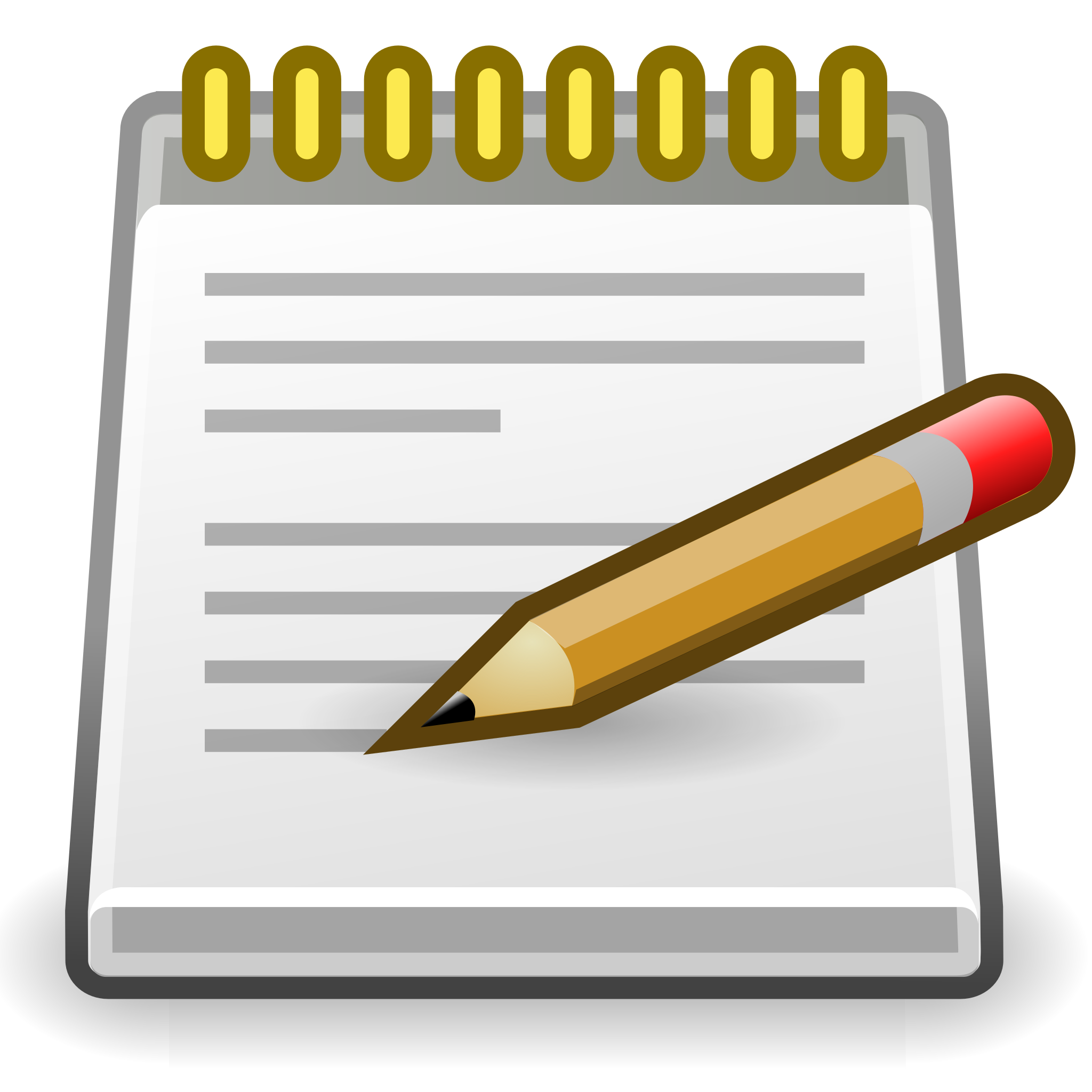 AUFGABEN FÜR DIE FORMATIVE BEWERTUNG
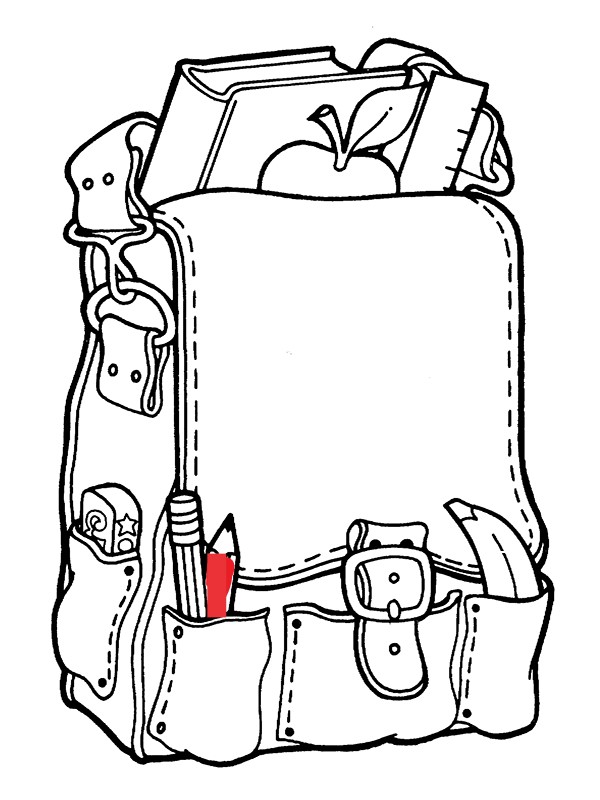 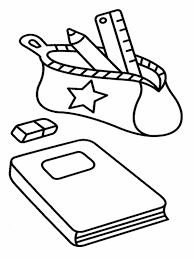 BEISPIELE

Färberei
zB: Die Schüler lesen einen kurzen und sehr einfachen Text zum Thema Schule Der Inhalt von Emas' Tasche wird im Text benannt und beschrieben. Aufgabe: Finde und färbe die Schulsachen in Emas' Tasche.
In Emas' Tasche gibt es: einen roten Bleistift, eine gelbe Banane, einen grünen Apfel, ein blaues Heft,...
AUFGABEN FÜR DIE FORMATIVE BEWERTUNG
- Bilder oder Teile eines kurzen Textes in die richtige Reihenfolge bringen,
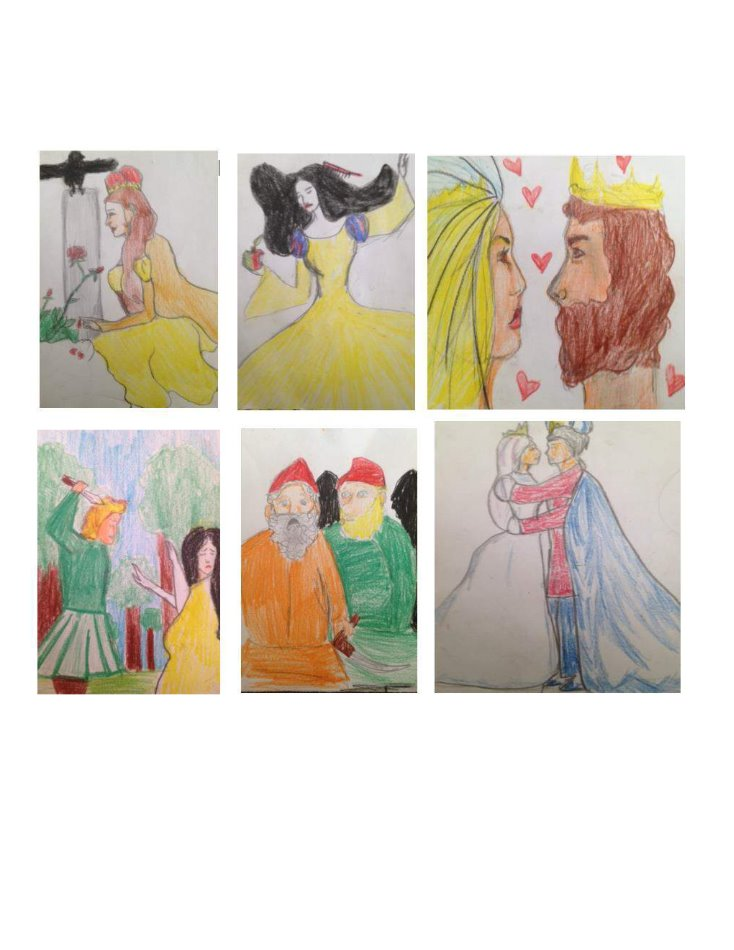 Der Wunsch einer Königin
Die Hochzeit
Das Schneewittchen fiel wie tot auf den Boden
Das Schneewittchen bekam eine Stiefmutter
Das Schneewittchen wurde geboren
die Königin ( Schneewittchens Mutter) starb
Der Jäger und Schneewittchens Herz
Schneewittchen und die sieben Zwerge
AUFGABEN FÜR DIE FORMATIVE BEWERTUNG
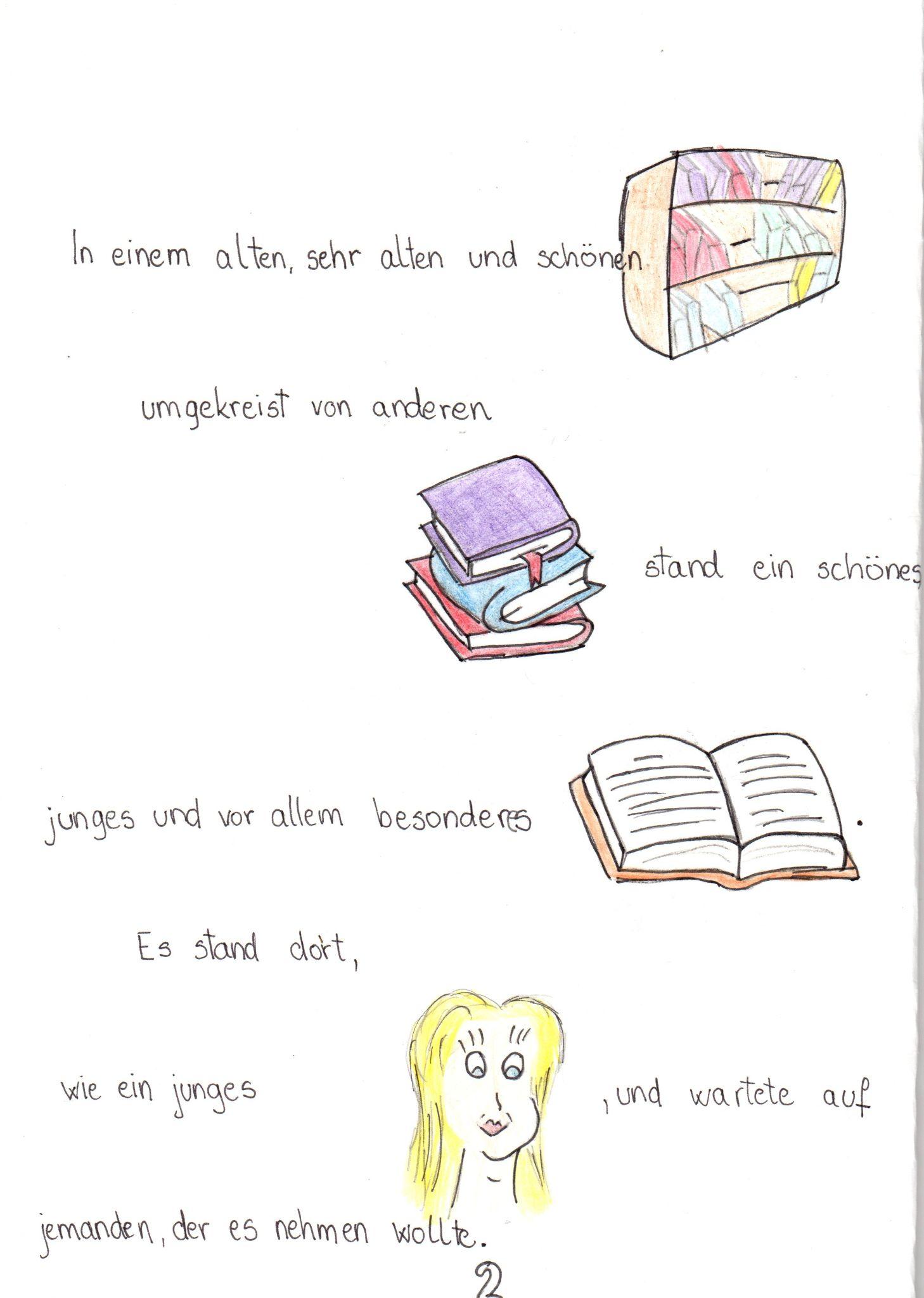 Ergänzungstexte: zB: Die Schüler erhalten einen Text zu einem behandelten Thema mit ausgelassenen Schlüsselwörtern, die sie vervollständigen müssen, oder einen Text mit Bildern, die durch bestimmte Wörter ersetzt werden müssen.
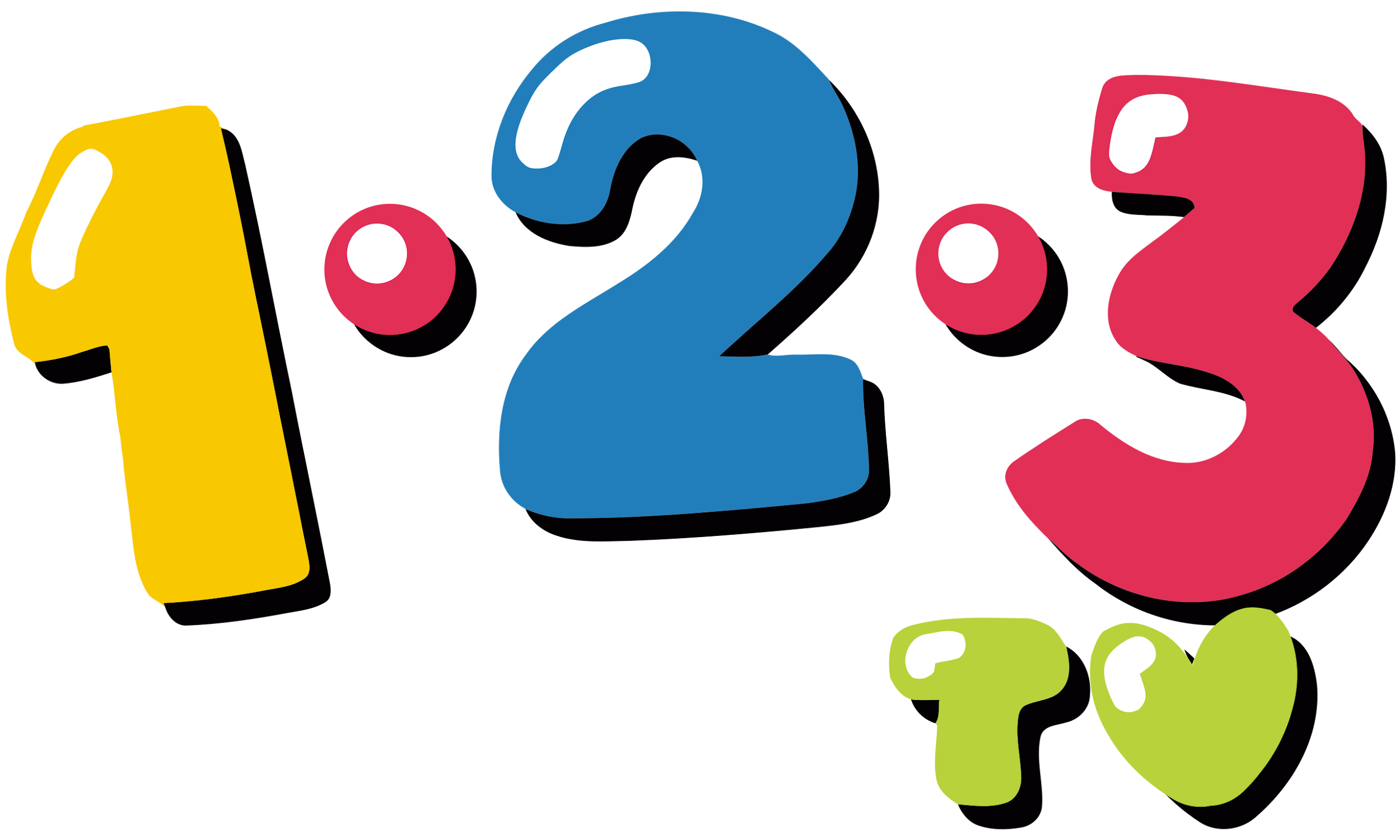 SUMATIVNO VREDNOVANJE (opis, primjeri, rubrike)
Vrednovanje naučenoga (sumativno vrednovanje) namijenjeno je provjeri jasno definiranih obrazovnih ishoda na određenoj kognitivnoj razini nakon određenoga razdoblja učenja i poučavanja, npr. nakon obrađene nastavne teme/cjeline ili nakon obrazovnoga razdoblja.   

Ovakvo vrednovanje rezultira brojčanom ocjenom. 

 Sumativno vrednovanje može uslijediti tek nakon opširne pripreme, uvježbavanja i nekoliko oblika formativnog vrednovanja istih aktivnosti.  

Aktivnosti sumativnog vrednovanja se NE smiju razlikovati od aktivnosti  koje su učenici imali tijekom usvajanja gradiva i uvježbavanja kao i tijekom formativnog vrednovanja. 

Broj bodova  kod sumativnog vrednovanja čitanja s razumijevanjem ne bi trebao biti manji 

 od 15.
Beispiele von den Aufgaben:
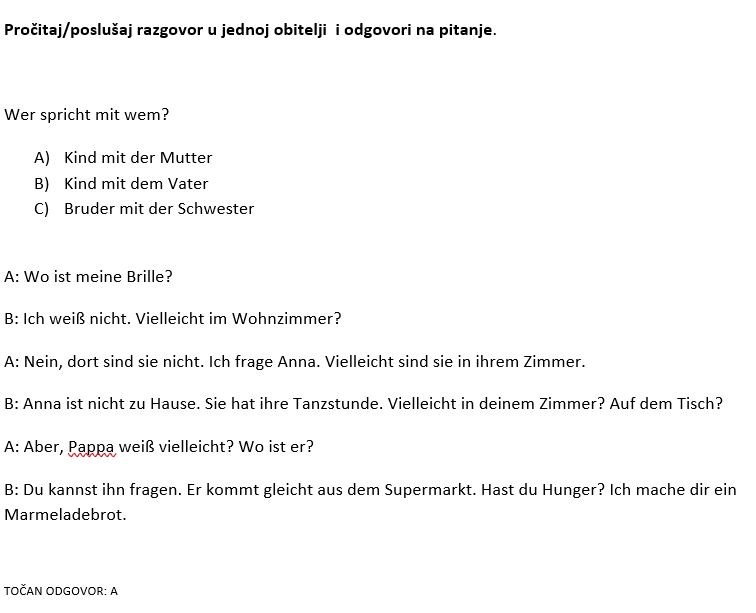 Beispiele
Lies den Linkk für den Geburtstag und wähle die richtige Antwort aus.  https://learningapps.org/view2533444
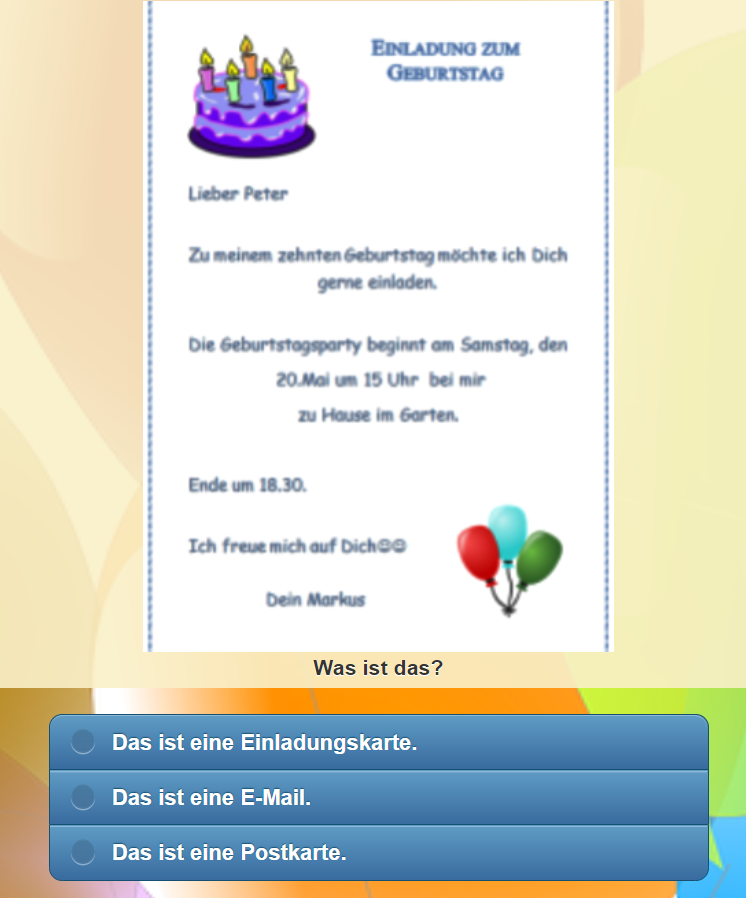 Was für Aufgaben gibt es?
Beispiel für offene Aufgaben:
offener Typ – der Schüler formuliert die Antworten selbst:

Erweiterte Antwortaufgaben – der Student in der Aufgabe muss sich darüber im Klaren sein, welche Art von Antwort von ihm erwartet wird: Antwort mit einem ganzen Satz, einem komplexen Satz, einer Erklärung oder einem Beweis, also einem Argument usw.

 Essayartige Aufgaben – Schreibfähigkeiten werden nach vorgegebenen, den Studierenden bekannten Kriterien überprüft und bewertet.
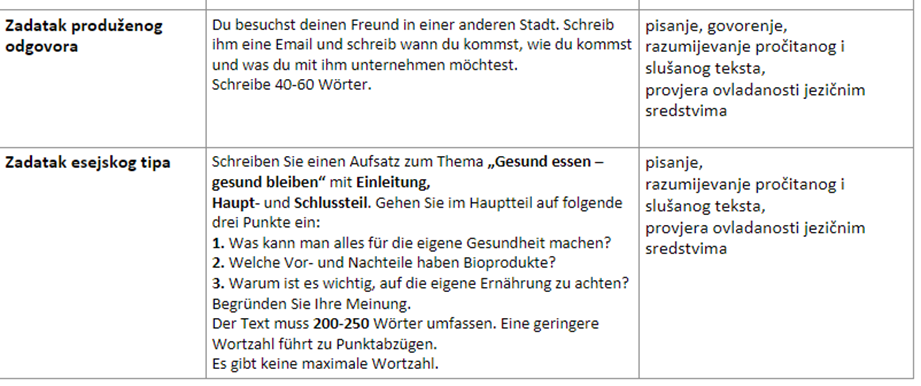 Eine halboffene AUFGABE – der Schüler wählt aus den angebotenen Antworten aus, sortiert sie, vervollständigt die Kurzantworten usw.:

Lückentexte,

 richtig/falsch mit Textbeleg (argumentieren, also einen Teil eines Satzes oder einen ganzen Satz im Text als Bestätigung der Antwort finden),

Zuordnungsaufgaben: Titel mit Texten verbinden, Texte chronologisch sortieren usw.

Vervollständigungsaufgaben: Vervollständigen Sie den Satz mit einem oder mehreren Wörtern, vervollständigen Sie die Tabelle, z. B Liste der Vor- und Nachteile,…

kurze Antwortaufgaben.

!! Die Antworten auf diese Art von Aufgaben sind auch dann korrekt, wenn sie grammatikalische und lexikalische Fehler enthalten, die das Verständnis des Inhalts nicht beeinträchtigen.
Beispiel für halboffene Aufgaben:
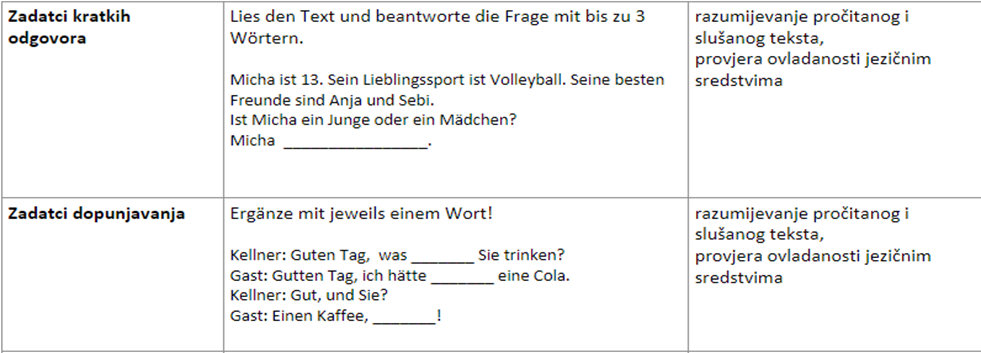 Beispiel für geschlossene Aufgaben:
Geschlossene AUFGABE – der Schüler markiert die richtigen Antworten unter den angebotenen Antworten:

Wahr/Falsch-Aufgaben

Multiple-Choice-Fragen (MCQ)

Verbindungsaufgaben

Bei dieser Art von Aufgaben wird nur die richtig markierte Antwort mit einem Punkt bewertet, wenn in der Anleitung angegeben ist, dass nur eine Antwort richtig ist. Falls es mehr als eine richtige Antwort gibt, muss angegeben werden, wie viele richtige Antworten es gibt. Wenn der Schüler mehr Antworten einkreist, als in der Anleitung angegeben, erhält der Schüler 0 Punkte.
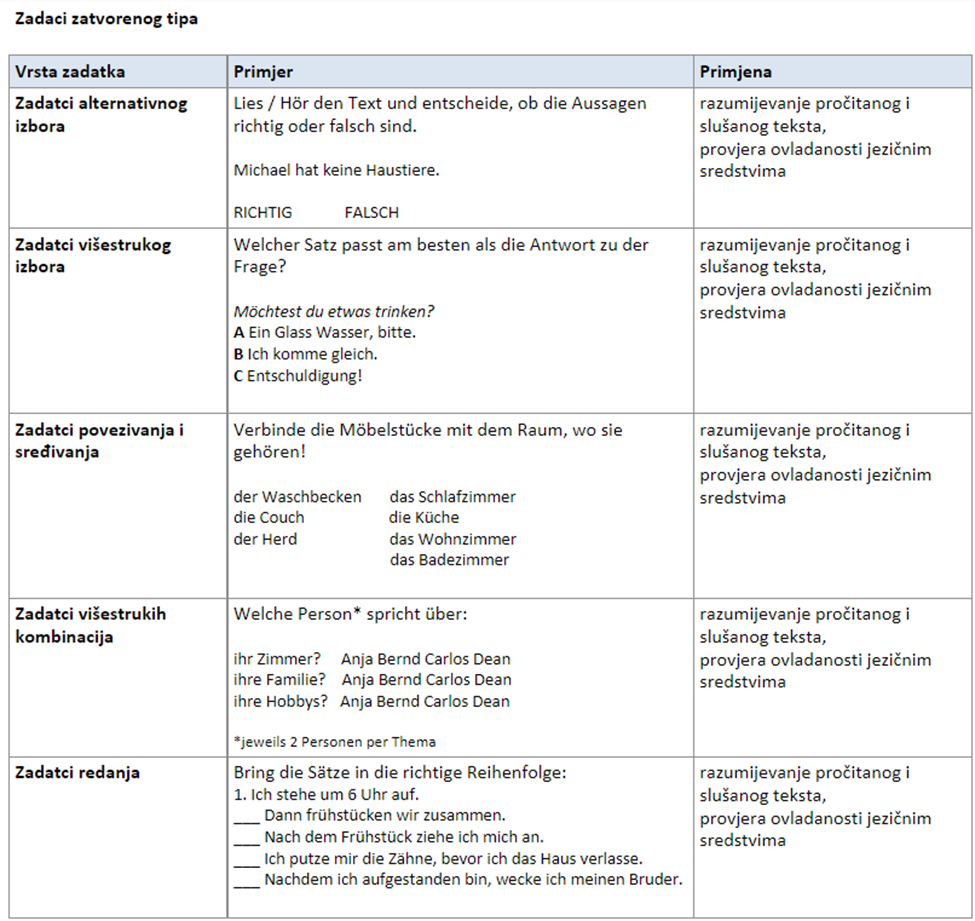 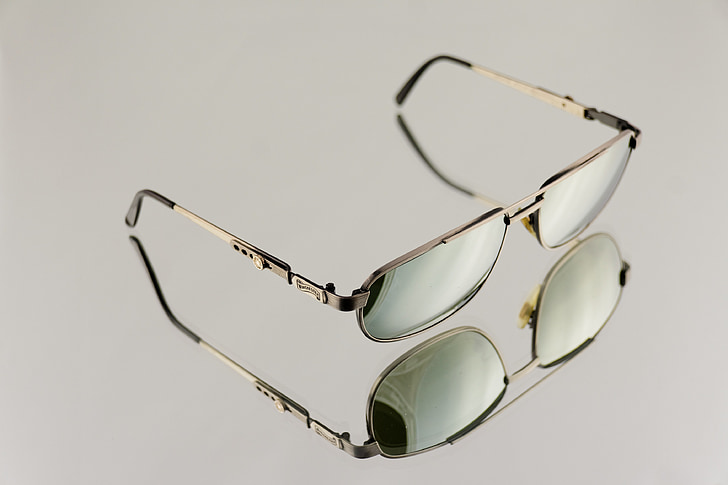 Aufgabengruppe (besteht aus Ausgangsinhalt: Text, Bild, Tabelle, grafische Darstellung,... und Aufgaben: geschlossener und/oder offener Typ)


Zur Prüfung der Hör-/Leseverständnisfähigkeiten werden verschiedene Arten von Aufgaben empfohlen. Die am häufigsten verwendeten Aufgabenformen sind Wahr/Falsch-Aufgaben sowie Multiple-Choice-Aufgaben (MCQs).
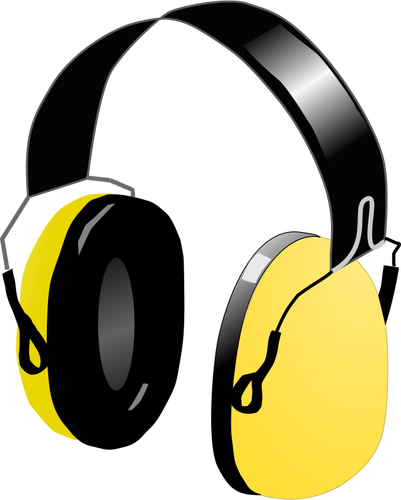 TIPPS ZUM ERSTELLEN VON LESE-/HÖRVERSTÄNDNISAUFGABEN
Aufgaben
und Anweisungen sind klar, spezifisch und eindeutig.
der Art der Aufgabe entsprechen, mit der die Studierenden bereits während der formativen Beurteilung konfrontiert wurden;
werden als eigenständige Einheiten gebildet (die Antwort auf eine Aufgabe ist nicht mit der Antwort auf die vorherige Aufgabe verknüpft).
Beim Erstellen von Aufgaben
Insbesondere bei der Vervollständigungsaufgabe sollten keine Sätze aus dem Text übernommen werden;
Verneinungen sollten vermieden oder hervorgehoben werden;
die inhaltliche Reihenfolge im Text bzw. auf der Tonaufnahme ist einzuhalten;
 es sollte immer nur ein Bildungsergebnis untersucht werden;
lange und komplizierte Sätze und Fragen sollten vermieden werden,
Aufgaben sollten nach Schwierigkeitsgrad vom einfachsten zum schwierigsten geordnet werden,
die gesamte Verlinkungsaufgabe sollte auf einer Seite erfolgen,
Der Einsatz von Distraktoren „Alle Antworten sind richtig“ oder „Keine Antwort ist richtig“ sollte vermieden werden.
Die am häufigsten verwendeten Aufgabentypen sind Multiple-Choice-Aufgaben und Wahr/Falsch-AufgabenMultiple-Choice-Aufgaben – Richtlinien für die Erstellung
Die Anleitung sollte kurz, klar und eindeutig sein.
Unter den angebotenen Antworten gibt es nur eine richtige Antwort.
Alle angebotenen Antworten müssen inhaltlich homogen und einheitlich sein.
Alle angebotenen Antworten sollten gleich lang sein, es sei denn, sie sind von der kürzesten zur längsten oder umgekehrt geordnet.
Der Inhalt der Distraktoren darf nicht erfunden sein, sondern sollte Teil der den Studierenden bekannten Inhalte sein.
Die Fragen folgen der Reihenfolge des gesprochenen oder geschriebenen Textes.
Längere Textpassagen, die nicht durch eine Frage und die angebotenen Antworten abgedeckt werden, sollten nach Möglichkeit vermieden werden.
Allgemeinsprachliche Ausdrücke wie alle, alles, immer, nie, am meisten,… sollten vermieden werden
IDEEN ZUR TEXTARBEIT – DEN GELESENEN TEXT VERSTEHEN
Hier finden Sie einige Ideen, wie Sie mit dem Text umgehen können, um den Schülern dabei zu helfen, beim Lesen oder Anhören eines Textes Verständnisfähigkeiten zu entwickeln. Ein großer Teil der Aktivitäten kann für Hörtexte adaptiert werden.
Fragen zur Überprüfung des Verständnisses.
Wahr falsch
Die Schüler ergänzen die Sätze zum Text.
Bieten Sie den Schülern Antworten auf Fragen zum Text. Die Fragen müssen von den Studierenden selbst gestellt werden.
Schneiden Sie den Text in mehrere Teile (nach Absätzen). Die Schüler bringen die Passagen in die richtige Reihenfolge.
Schneiden Sie jeden Satz einzeln aus dem Text aus. Die Schüler bringen die Sätze in die richtige Reihenfolge.
Streichen Sie jedes N-te Wort/Zielwörter/Zielverbformen (…) aus dem Text: Die Schüler vervollständigen den Text.
Löschen Sie die Zielwörter aus dem Text, lassen Sie jedoch den ersten Buchstaben jedes Wortes stehen. Die Schüler vervollständigen den Text.
Mischen Sie die Buchstaben einiger Wörter. Die Schüler schreiben die Wörter richtig.
Die Studierenden präsentieren Informationen aus dem Text in Form eines Formulars mit persönlichen Daten / Steckbrief
Hörverstehen
Zuhören – Bewertet wird das allgemeine Verständnis von kurzen und sehr einfachen authentischen und angepassten Texten mit visuellen Inhalten, das Erkennen der Grundbotschaft und das Finden von Schlüsselinformationen in langsam, klar und artikuliert gesprochenen Texten für die 4. Klasse der Grundschule (4., 5. und 6. Klasse). Klasse / 70 Stunden), also in mäßigem Tempo, klar und deutlich (7. und 8. Klasse / 70 Stunden und 5., 6., 7., 8. Klasse / 105 Stunden)

Die Fähigkeit, den gehörten Text zu verstehen, wird anhand von Zählern, Gedichten, Bildergeschichten, Bilderbüchern, einfachen Texten aus wenigen kurzen Sätzen mit Bildern, adaptiert an ein bekanntes Märchen, einfachen dialogischen und beschreibenden Texten, Grüßen, z -Mails, Formulare mit speziellen Daten, ....
Hörverstehen
Kurze gesprochene Texte für die 4. Klasse umfassen je nach Dauer bis zu 100 Wörter.

Wenn es um die Komplexität der Texte geht, wählen die Lehrer diejenigen Texte aus, die hinsichtlich des Sprachinhalts, der Struktur und der Komplexität des Themas für ihre Schüler geeignet sind.

Die Texte sind nach Komplexität geordnet:

sehr einfach,

einfach,

mittelkomplex,

Komplex.
! Tipps:
Bei allen Hörtexten sollte zunächst nur das globale Verstehen geprüft werden, das selektive Verstehen erst im zweiten oder dritten Schritt.
 Es ist NICHT notwendig, den gehörten Text wörtlich zu verstehen, also im Detail zu prüfen. (!!)
Bei der Überprüfung des Hörverständnisses auf der Anfangsstufe des Sprachenlernens sind für einen Text mindestens 3 Hörsitzungen erforderlich, bei Bedarf auch mehr:
Zuerst lesen die Schüler die Aufgabe,
zunächst zuhören und ggf. die Aufgabe lösen,
zweites Zuhören und Erledigen der Aufgabe
3. Zuhören und Prüfen, also mögliche Korrekturen der Aufgabenstellung
Aktivitäten, die Sie mit Schülern vor, während und nach dem Anhören eines bestimmten Textes durchführen können, um ihnen das Verständnis zu erleichtern.
Vor dem Zuhören

SuS:
Sie diskutieren das Thema
Sie sprechen über Bilder, die einen Bezug zum Text haben
Sie sprechen oder denken über die Liste der Objekte, Orte, Menschen, Gedanken ... nach, die im gehörten Text vorkommen
Sie lesen die zu beantwortenden Fragen nach dem Zuhören vor
Sie sagen die Richtigkeit von Aussagen über den Text voraus
Sie sagen den Inhalt des Textes voraus, der angehört wird
Sie lesen den Text und füllen die Lücken aus, bevor sie zuhören (die Zielwörter, Ausdrücke ...)
Sie besprechen die wichtigsten im Text erwähnten Vokabeln
Sie stellen Fragen zum Inhalt des Textes
Sie weisen auf Bilder hin, die sich auf den angehörten Text beziehen
Aktivitäten, die Sie mit Schülern vor, während und nach dem Anhören eines bestimmten Textes durchführen können, um ihnen das Verständnis zu erleichtern.
Beim Zuhören
SuS:
Sie markieren Objekte, Aktionen, Personen, (...) auf der Liste (wenn sie Informationen über etwas von der Liste gehört haben, markieren die Schüler diese)
Sie schreiben Notizen
Sie schreiben eine Liste (Notizobjekte, Orte, Aktionen, Personen...), die im Text erwähnt wird
Sie überprüfen die fertigen Wörter aus der Übung, bevor sie zuhören
Sie ergänzen den geschriebenen Text mit Ausdrücken
Sie weisen auf wahre und falsche Aussagen über den gehörten Text hin
Sie beantworten Multiple-Choice-Fragen
Sie erkennen Fehler in den Bildern, über die der Text spricht, oder im geschriebenen Text
Sie ordnen Ereignisse, Bilder, Objekte (...) anhand des gehörten Textes
Sie befolgen die Anweisungen aus dem gehörten Text und führen die Aktionen aus
Sie füllen die Tabellen mit Daten
Aktivitäten, die Sie mit Schülern vor, während und nach dem Anhören eines bestimmten Textes durchführen können, um ihnen das Verständnis zu erleichtern.
Beim Zuhören
SuS:
Sie markieren Objekte, Aktionen, Personen, (...) auf der Liste (wenn sie Informationen über etwas von der Liste gehört haben, markieren die Schüler diese)
Sie schreiben Notizen
Sie schreiben eine Liste (Notizobjekte, Orte, Aktionen, Personen...), die im Text erwähnt wird
Sie überprüfen die fertigen Wörter aus der Übung, bevor sie zuhören
Sie ergänzen den geschriebenen Text mit Ausdrücken
Sie weisen auf wahre und falsche Aussagen über den gehörten Text hin
Sie beantworten Multiple-Choice-Fragen
Sie erkennen Fehler in den Bildern, über die der Text spricht, oder im geschriebenen Text
Sie ordnen Ereignisse, Bilder, Objekte (...) anhand des gehörten Textes
Sie befolgen die Anweisungen aus dem gehörten Text und führen die Aktionen aus
Sie füllen die Tabellen mit Daten
WIEDERHOLEN WIR NOCH EINMAL!
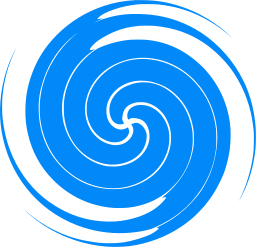 Lesen/Hören mit Verständnis – Anleitung

Die Fragen sollten der Reihe nach und nicht sprunghaft erfolgen.

Das Gedächtnis darf nicht ausgewertet werden.

Anweisungen und Aufgaben sollten klar sein.

Aufgaben sollten als unabhängige Einheiten konzipiert sein, eine Antwort auf eine Aufgabe.

Es dürfen keine Verneinungen verwendet werden.

Distraktoren sollten homogen sein und nicht von der richtigen Lösung abweichen.

Die richtige Antwort oder der Ablenker darf nicht so sein, dass die Lösung ohne Lektüre, nach allgemeinem Wissen oder nach Logik möglich ist.

Distraktoren sollten vom gleichen Typ sein (z. B. beginnen sie alle mit „denn“, „sie“, „um“, damit die Lösung nicht allein durch das bloße Betrachten der Distraktoren offenbart wird).

Die Texte dürfen nicht religiöser, politischer oder ähnlicher Natur sein.

Sie sollten immer ein Vorbild sein.
Arten von Lese-/Hörverständnisaufgaben:

Aufgabe zur Markierung richtiger/falscher Antworten:
 Nachteil – 50 % Wahrscheinlichkeit zu erraten, Lösung – dritte Kategorie „nicht im Text enthalten“
Multiple-Choice-Aufgabe: beste Wahl, 4 mögliche Antworten, auf Ablenkungen, Verneinungen und Reihenfolge im Text achten, Nachteil: ausreichend langer Text (im frühen Lernen ist es schwierig, einen solchen Text zu finden)
Verknüpfungsaufgabe (globale Lektüre), Bestimmung des Titels (offensichtliche Antworten sollten vermieden werden, z. B. wenn ein Koch gesucht wird, und ein Koch im Titel erwähnt wird (dann sollten Sie mindestens mehrere Texte über Köche haben) – ist notwendig mindestens einen, vorzugsweise mehrere Titel mehr.
Die Aufgabe besteht darin, die Absätze in die richtige Reihenfolge zu bringen.
Die Aufgabe, Wörter in den Text einzubinden. (Es ist nicht sehr passend, es geht mehr um das Verstehen von Vokabeln als um das Lesen, daher kann es für diesen Zweck verwendet werden. Es sollte darauf geachtet werden, dass die Wörter vom gleichen Typ sind (Verben, Substantive, Adjektive, in der Vergangenheit, in der gegenwärtig)
Die Aufgabe, den Text mit den angebotenen Sätzen zu vervollständigen: Sie müssen mindestens zwei zusätzliche Sätze haben (diese Aktivität ist für das anfängliche Lernen ziemlich anspruchsvoll)
NÜTZLICHE LINKS
Texte und Aufgaben zum Hör- und Leseverständnis je nach Niveau
https://lingua.com/de/deutsch/lesen/ 
https://www.deutschalsfremdsprache.ch/index.php?actualid=5057&which_set=101 
https://www.deutsch-perfekt.com/deutsch-ueben/hoerverstehen
QUELLEN
Lehrplan für die deutsche Sprache
Methodisches Handbuch – deutsche Sprache